Preparation of tests of CP invariance in the lepton sector using ortho-positronium annihilation
Damir Bosnar and Ivica Friščić*

Department of Physics
Faculty of Science 
University of Zagreb
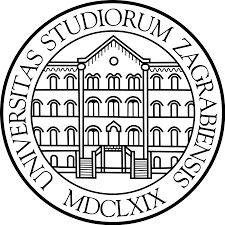 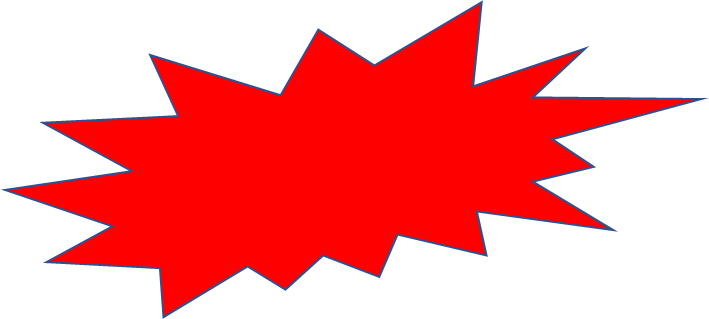 The Hitchhiker’s Advanced Guide to Quantum Collapse Models 
and their impact in science, philosophy, technology and biology
Laboratori Nazionali di Frascati 31.10.-04.11. 2022.
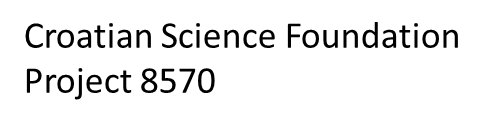 *Horizon 2020 Widening fellowship 2021-2023
Motivation
Matter-antimatter asymmetry
 Sakharov’s explanation requires CP violation (Z. Eksp. Teor. Fiz. 5, 32–35 (1967)
CP violation observed in the quark sector, but too small                                   (
No CP violation observed in the lepton sector so far
Some theories assume CP violation in lepton sector, which could fulfill Sakharov’s requirement
Hint in experiments with neutrino oscillations, Kamiokande exp. (K. Abe, et al., Nature 580, 339–344 (2020))
It can be also investigated in ortho-positronium annihilation, table-top experiment, the most precise measurement up to date puts a limit on 10-3; limit of the Standard model is ~ 10-9 (W. Bernreuther, et al., Z. phys. C 41, 143 (1988) )
Positronium: para-positronium, ortho-positronium
Positronium: electron-positron bound state
  predicted by S. Mohorovičić Astron. Nachr. 253 (1934) 94
  discovered by M. Deutsch Phys. Rev. 82 (1951) 455



Para-positronium (p-Ps): S=0, Sz=0, Mean lifetime approx. 125 ps,
                                                Decay mode: 2,4,6, …2n γ
Ortho-positronium (o-Ps): S=1, Sz=-1,0,1, Mean lifetime approx. 142 ns,
                                                   Decay mode:3,5,7,… (2n+1) γ
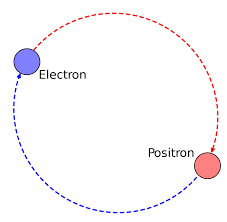 Ortho-positronium annihilation:mainly in 3γ, decay is in a plane, τ approx. 142 ns
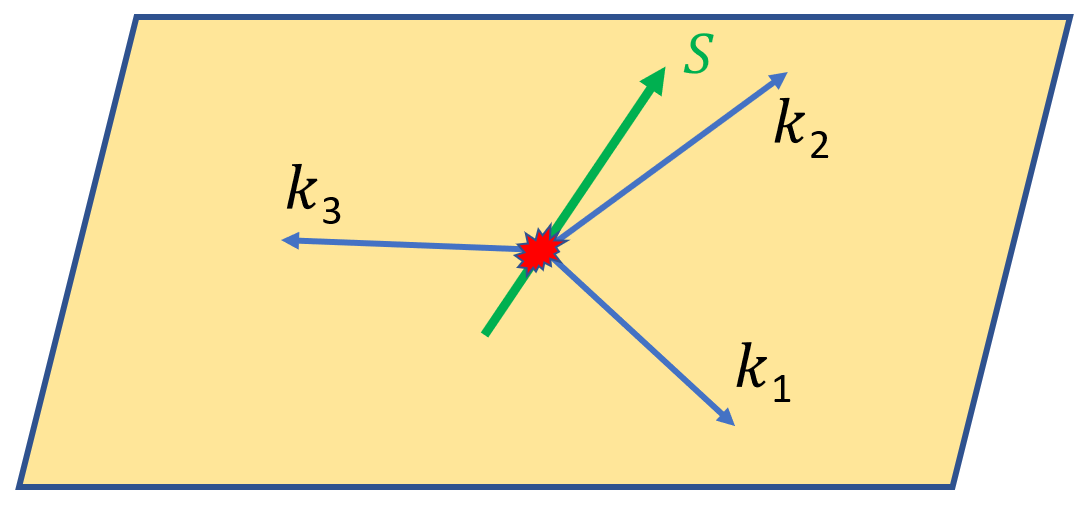 o-Ps
E=1.022 MeV
Para-positronium annihilation:mainly in two back-to-back gammas, τ approx. 125 ps
γ2
γ1
p-Ps
If CP  is not conserved in o-Ps annihilation, the annihilation rate should be dependent on CP violating term
H.Cheng,  Phys. Rev. D28 (1983) 150)
τ is o-Ps lifetime

CCP is amplitude of CP
        violation
ki is direction of
 ith gamma
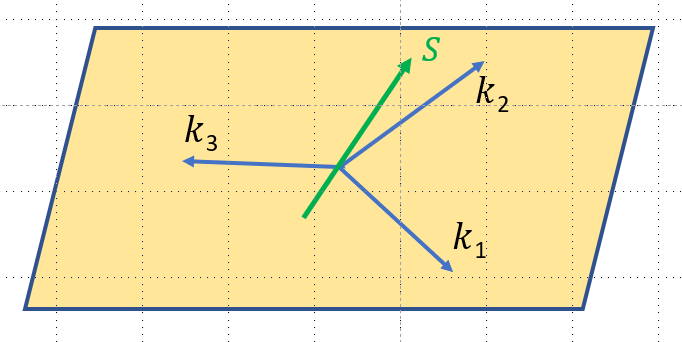 S o-Ps spin
 k1 > k2 > k3
The standard model prediction for CCP is of the order of 10-9.
(W. Bernreuther et al. Z. Phys. C41 (1988) 143)
S o-Ps spin
 k1 > k2 > k3
P2 is o-Ps spin 
alignment 
(tensor polarization)
We should somehow distinguish S z =0 and S z = +1, -1 states
How to do the measurement?
Produce Ps
Separate o-Ps
Polarize it 
Separate Sz = 0 and Sz = +1, -1 states
Measure an asymmetry (if exists)
A magnetic field can be used to  orient o-Ps spins  ANDit also perturbs triplet S z=0 state:
In a magnetic field the o-Ps state with Sz= 0 and singlet state mix ->
   greatly reduced mean lifetime of triplet Sz =0 state, 
  e.g. for 0.5 T to approx.  22 ns 
Mean lifetime of triplet Sz= +1, and Sz= -1 states unchanged ~142 ns.
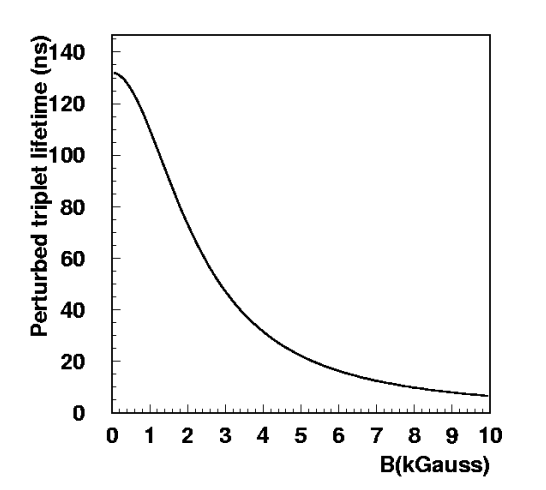 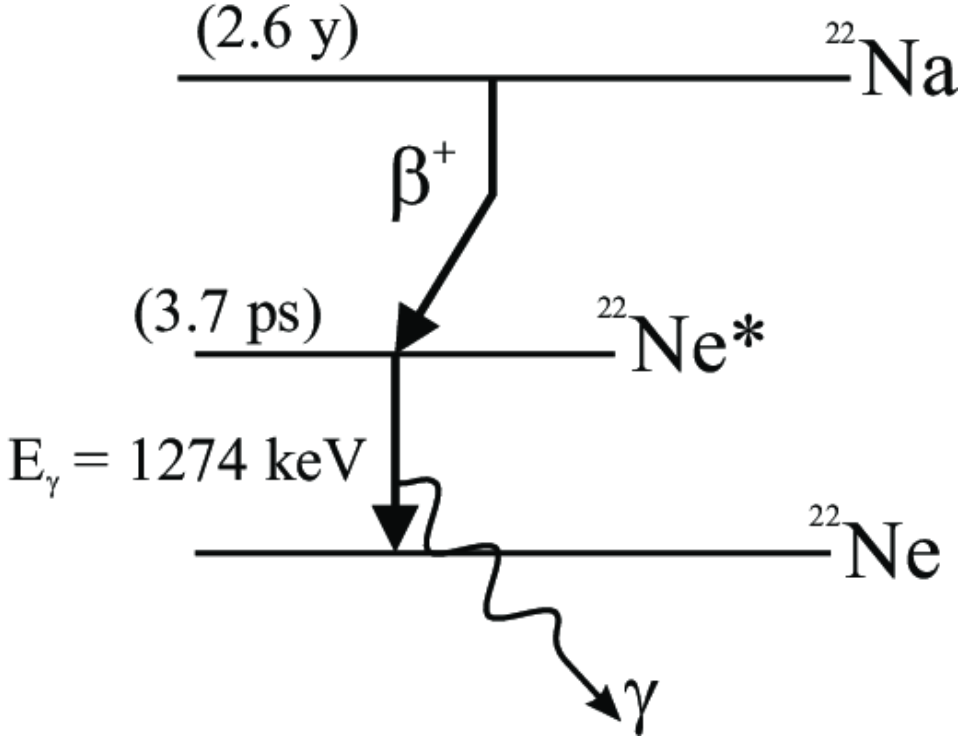 Use ortho-positronium lifetime in a magnetic
 field to select the Sz=+1,-1 states 
(positron annihilation spectroscopy method)
Figure: M. Felcini, Int. J.  Mod. Phys A19 (2004) 3853
Most precise measurement using this method:T. Yamazaki et al Phys. Rev. Lett. 104 (2010) 083401
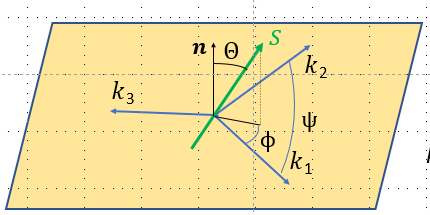 is  asymmetric function  of Φ if  CP violation exists
CCPQ(Φ)
Most precise measurement using this method:T. Yamazaki et al. Phys. Rev. Lett. 104 (2010) 083401
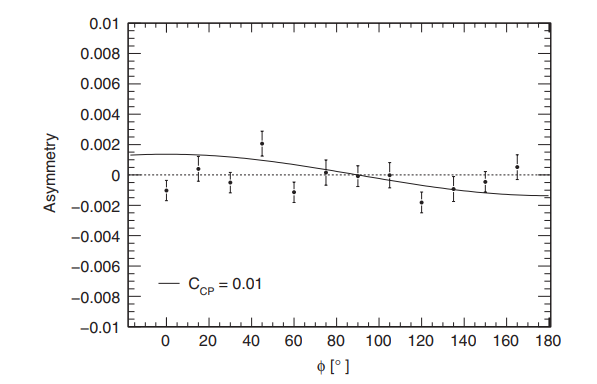 Determined asymmetry:
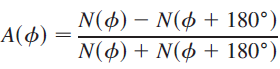 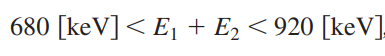 which is CCPQ(ø)
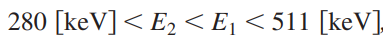 The line shows the expected
 angular dependence for CCP=0.01
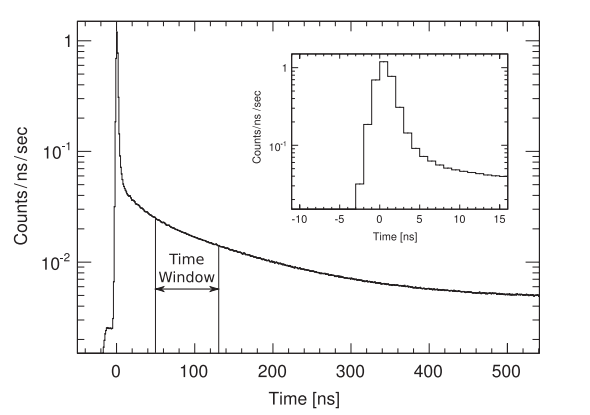 Our measurement is using the same approach.
P2=0.87  𝜟t=50-130 ns
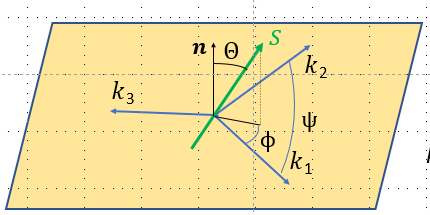 Our measurement: 24 BaF2 scintillation detectors for detection of gammas from o-Ps annihilation
Each detector:
cylindrical 1”x1” BaF2 coupled to 
Photonis XRQ2020 PMT with
 µ-metal shielding
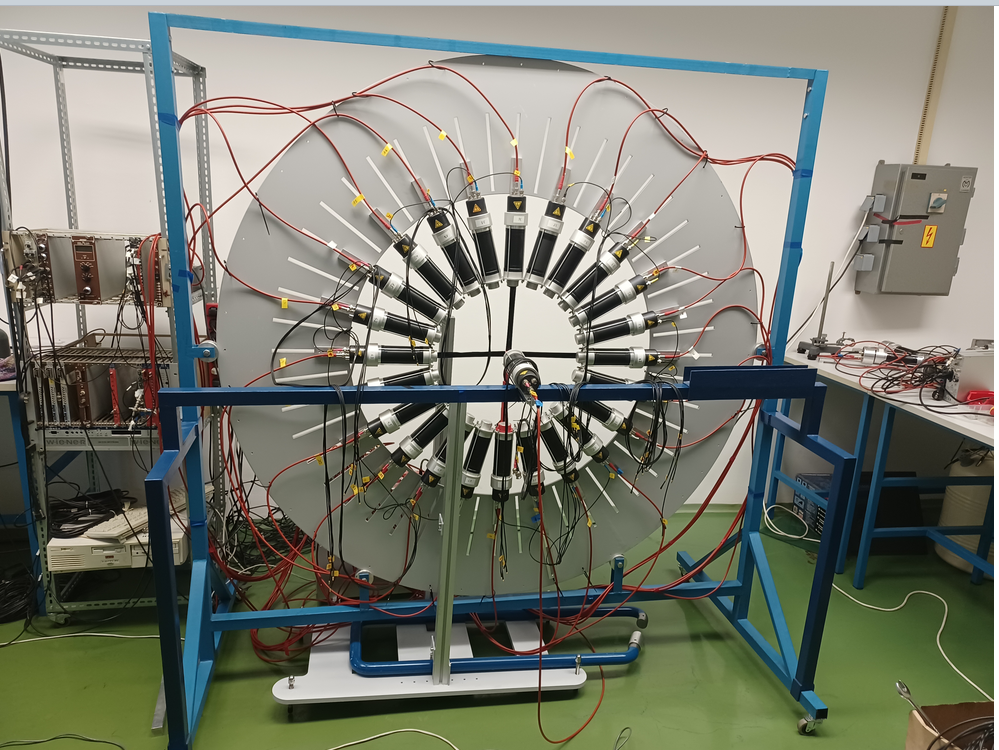 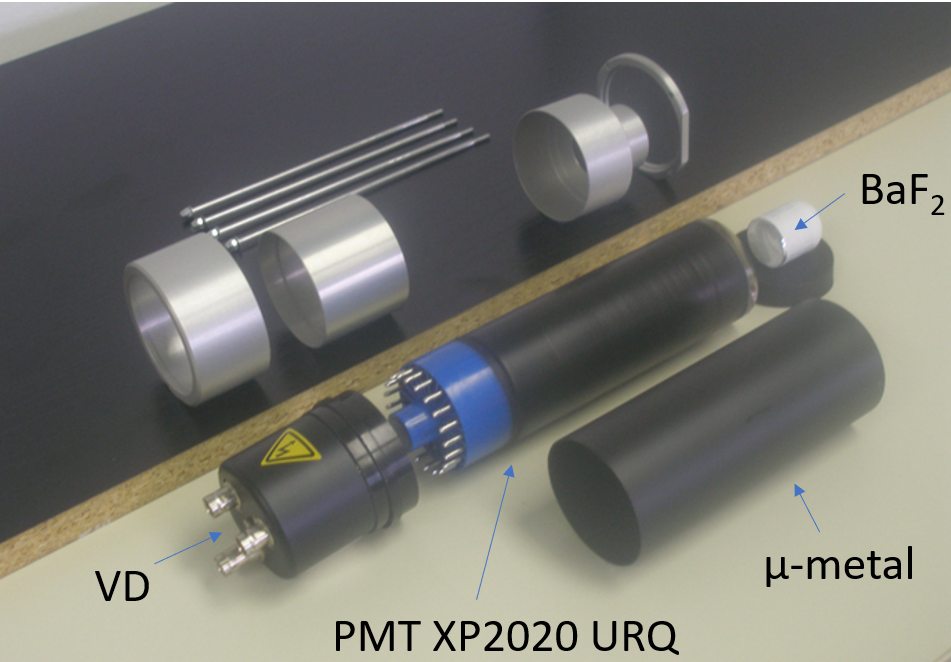 -diameter 48 cm, variable
-rotatable
Built in the framework of diploma work of I. Friščić
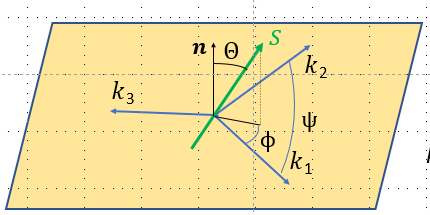 Our measurement: 24 BaF2 scintillation detectors for detection of gammas from o-Ps annihilation
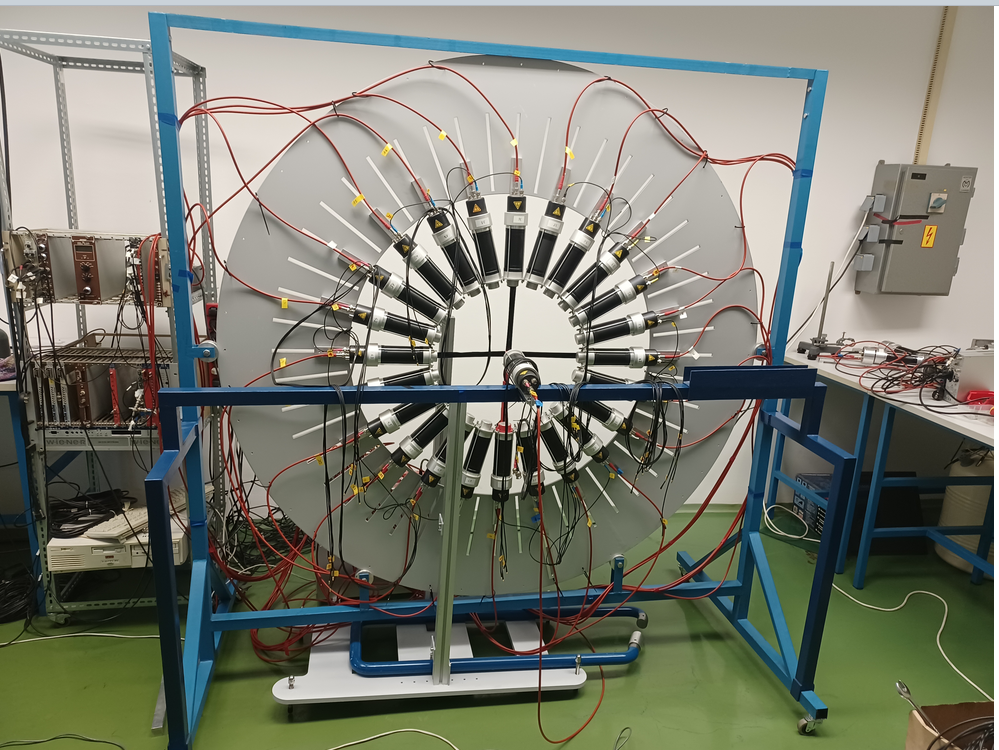 Altogether 48 detectors, 
GEANT4 simulations for 
acceptance efficiency, rate,… -> 24 detectors
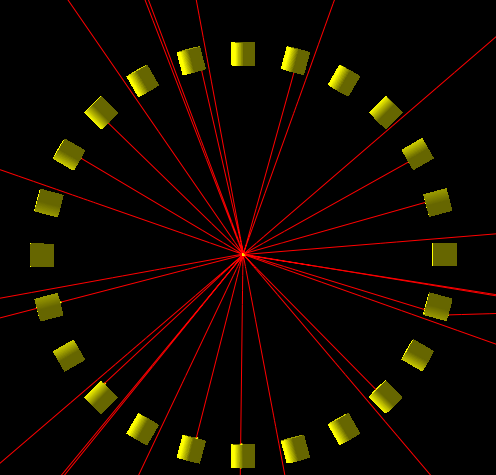 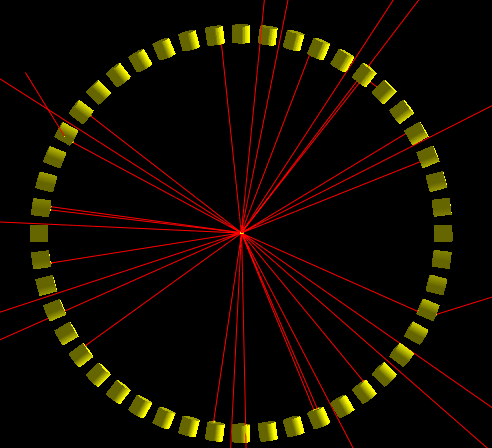 Recently acquired 2”x1” cylindrical BaF2
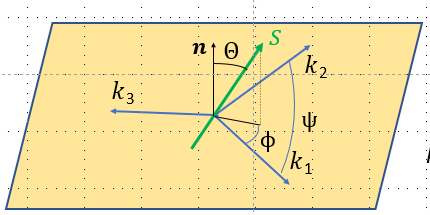 Our measurement: 24 BaF2 scintillation detectors for the detection of gammas from o-Ps annihilation
Data processing and acquisition:
2 x 16-channel CAEN V1743 fast pulse 
digitizers, 3.2 GS/s, 12 bit, OR and AND 
capabilities among the channels
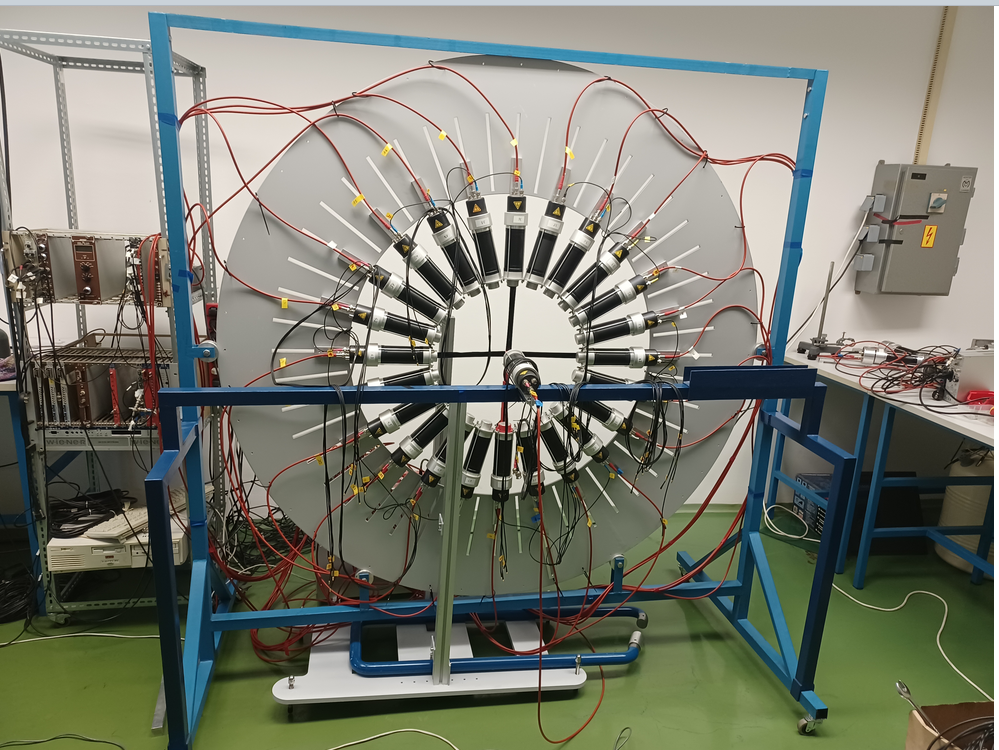 This is all electronics
we need to run this
experiment 
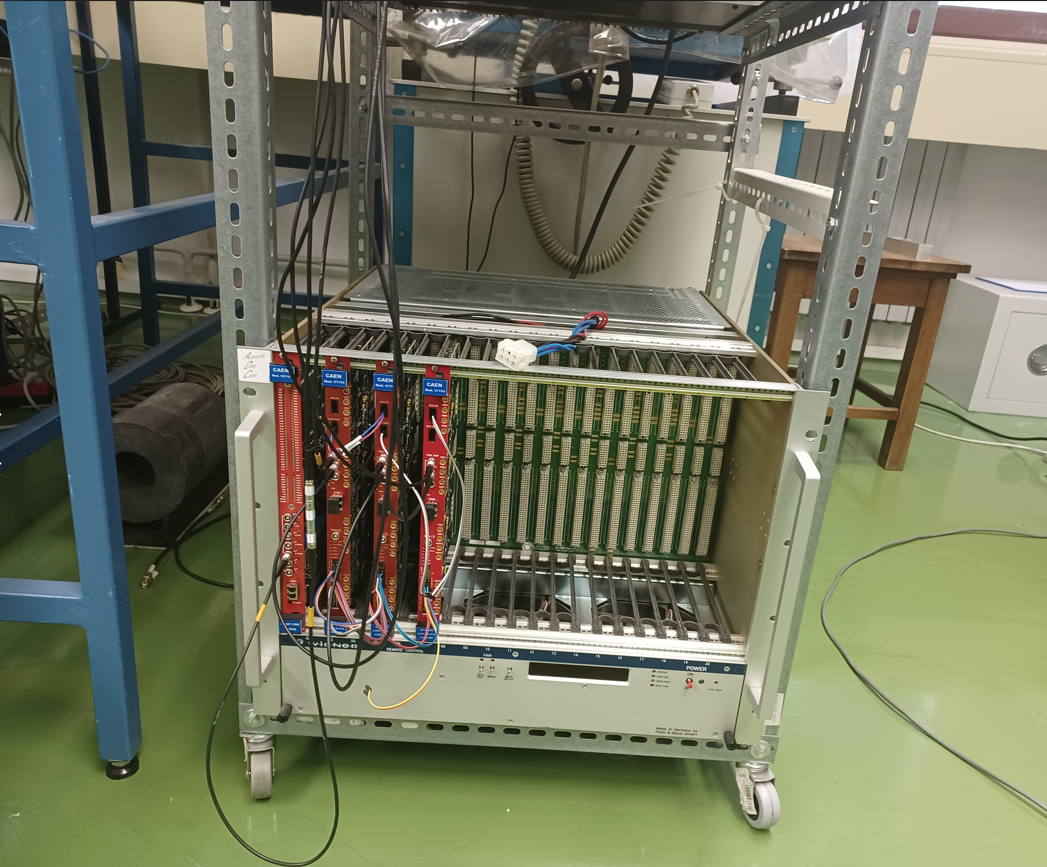 CAEN 24-channel HV
It processes data and
stores complete signals:
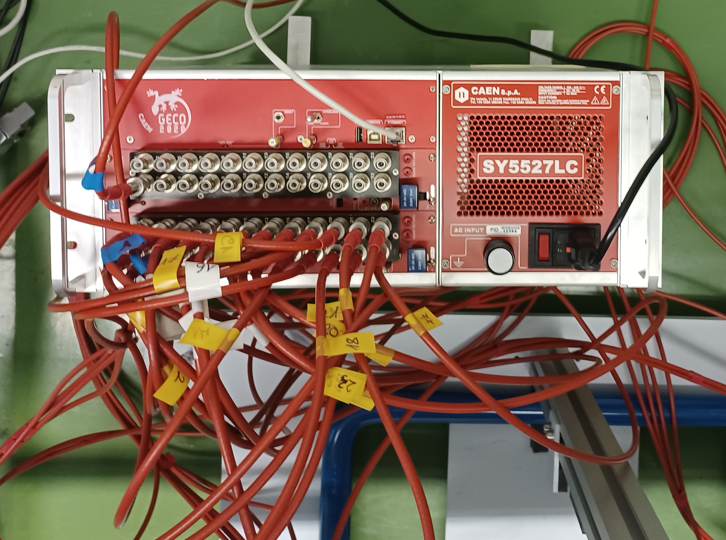 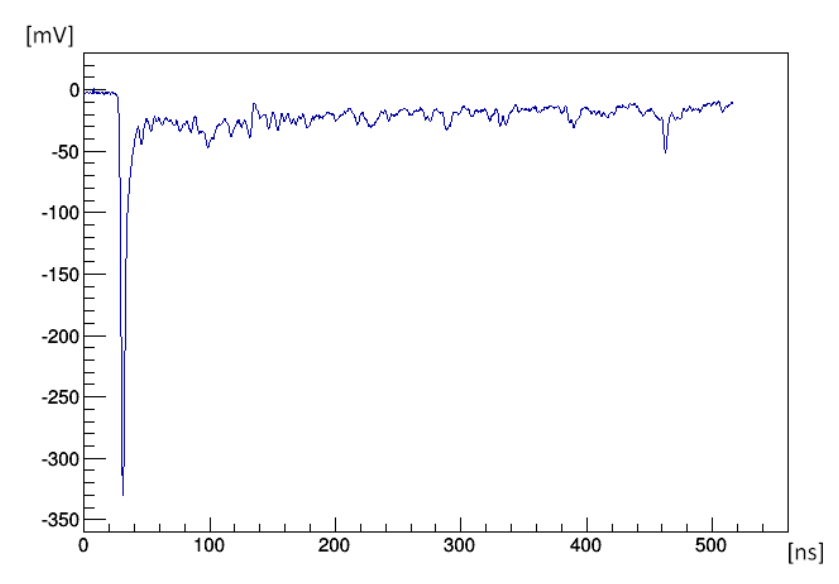 Complexity in off-line
      analysis 
Large disk storages
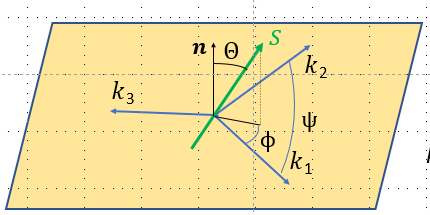 Our measurement: 24 BaF2 scintillation detectors for the detection of gammas from o-Ps annihilation
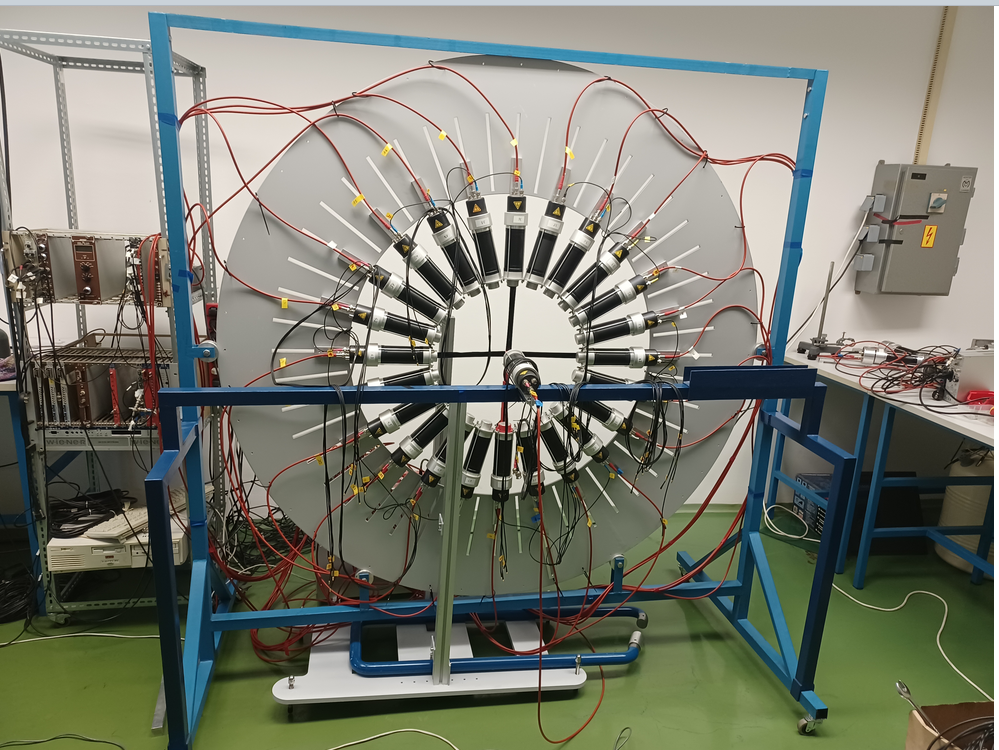 Tests of energy and time resolution with
analog electronics:
Time resolution:
Energy resolution:
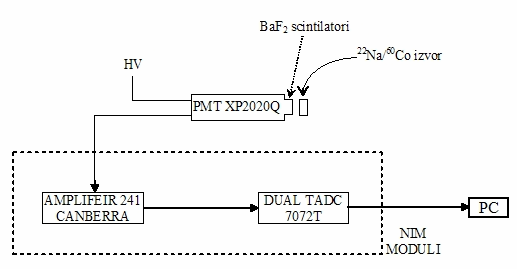 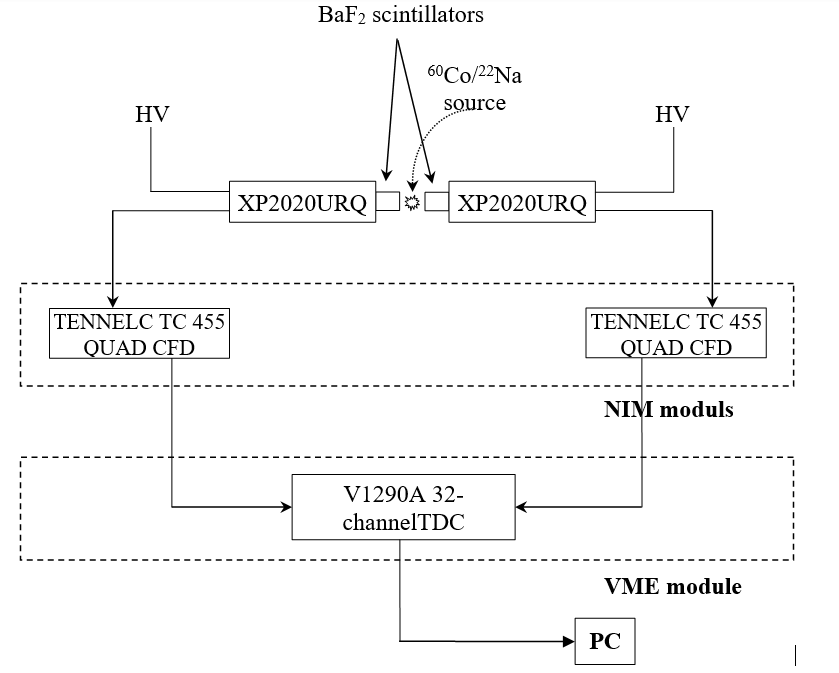 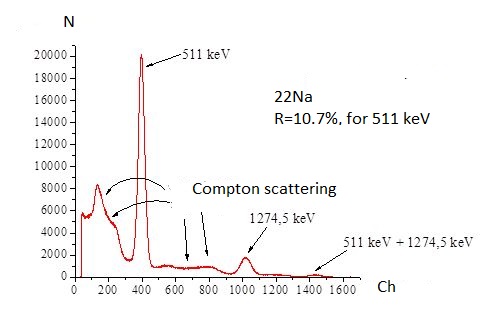 R(FWHM)=194 ps
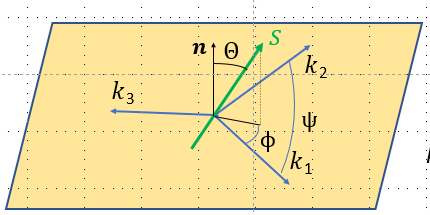 Our measurement: 24 BaF2 scintillation detectors for         the detection of gammas from o-Ps annihilation
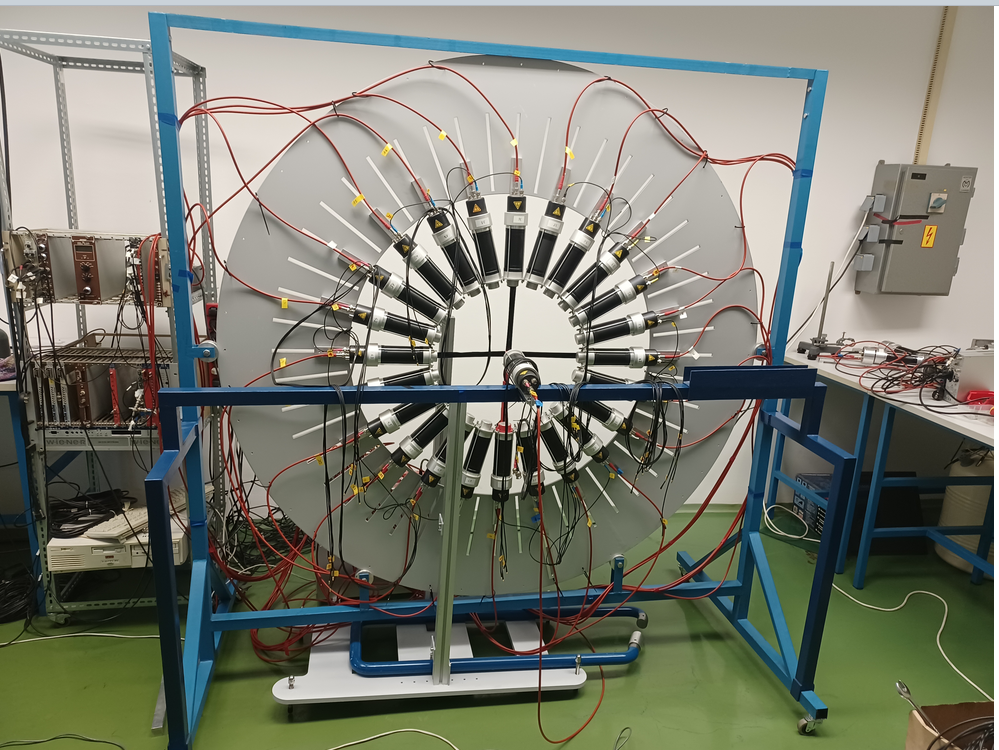 Algorithms for energy and time reconstruction in Root
(developed using 4 channel PSI DRS4 evaluation 
board with the same characteristics as CAEN V1743 ):
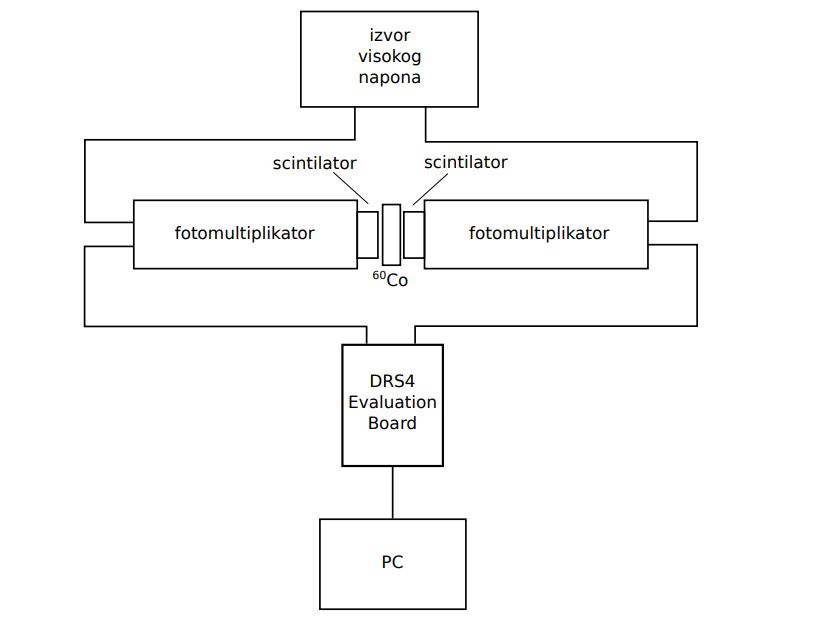 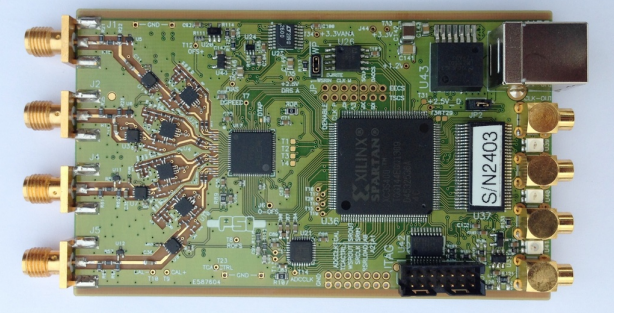 Energy reconstruction and
resolution
Timing determination and time resolution
Measurements with 22Na
A signal from BaF2 acquired 
with digitizer:
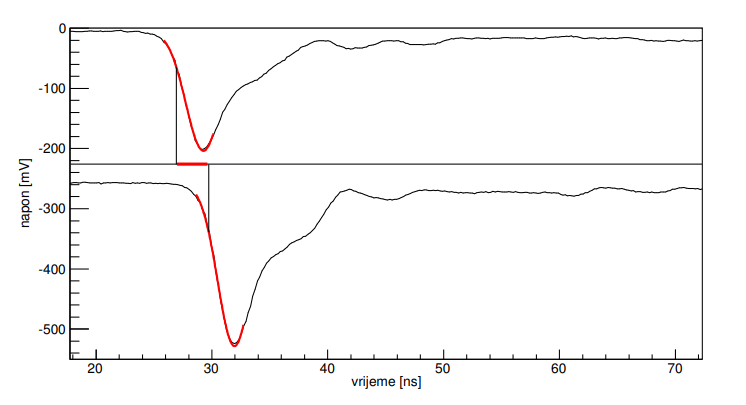 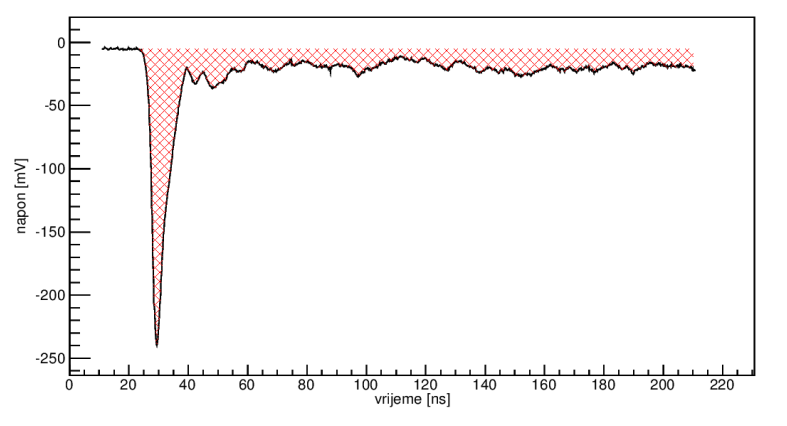 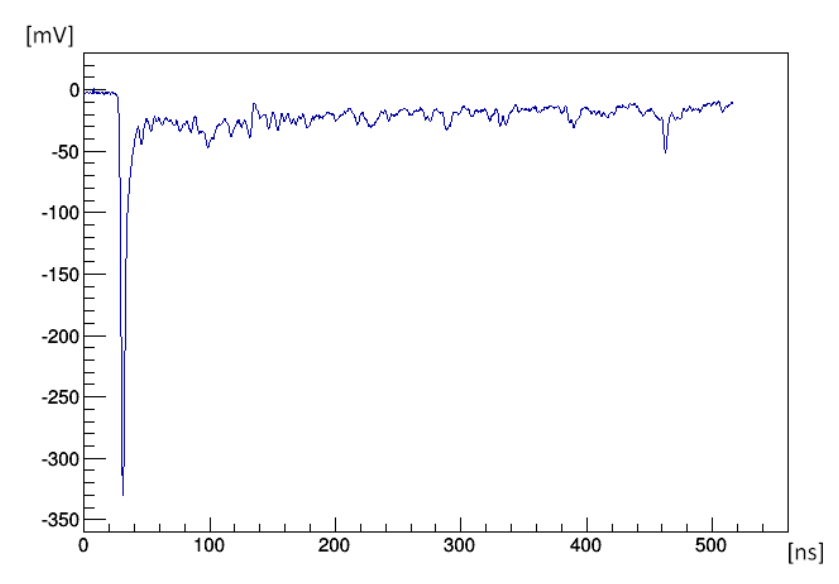 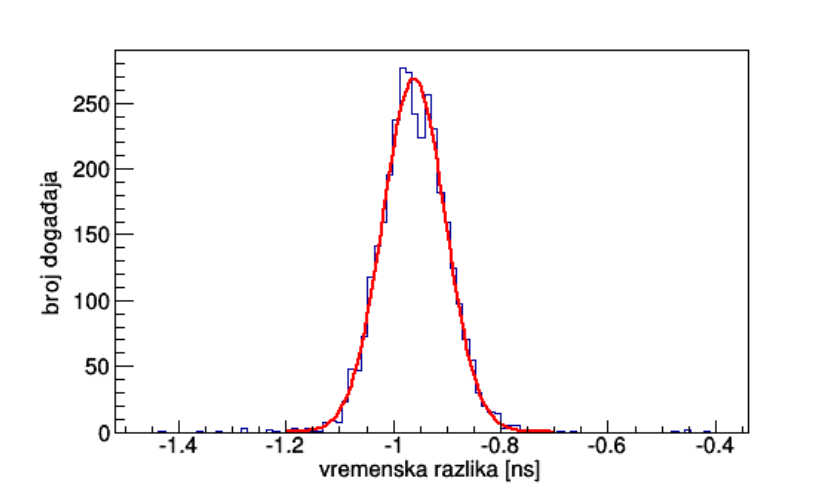 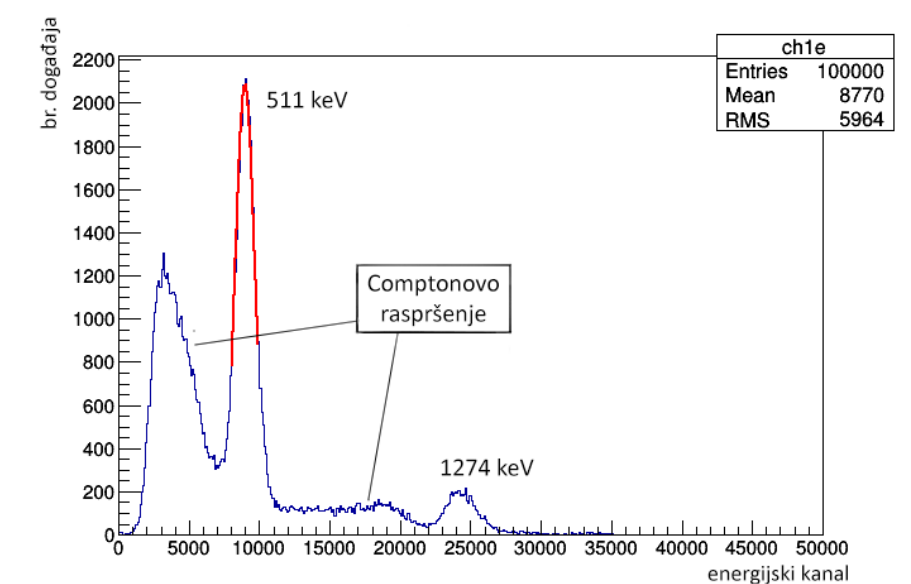 FWHM
~154 ps
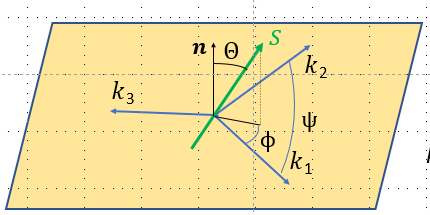 Our measurement:     positronium and magnetic field
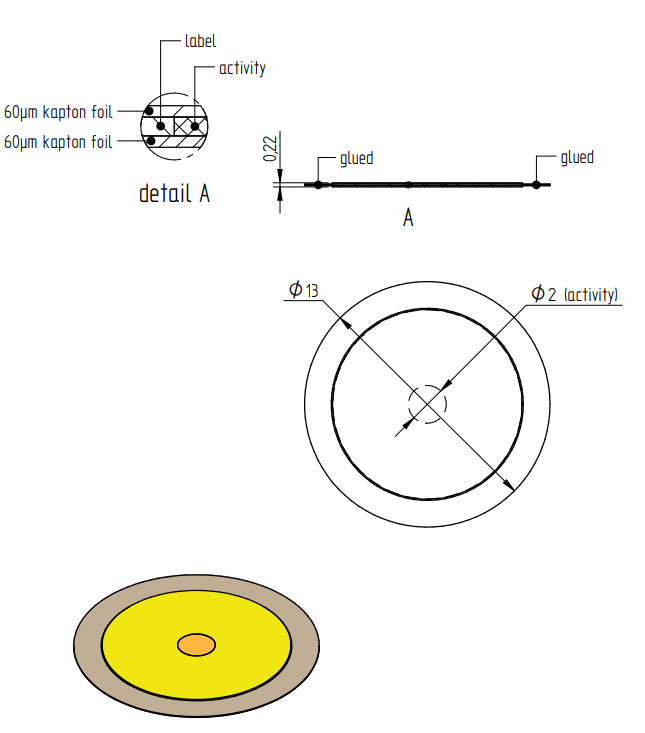 Positronium production:
 1MBq 22Na source between
 two samples of şilica aerogel
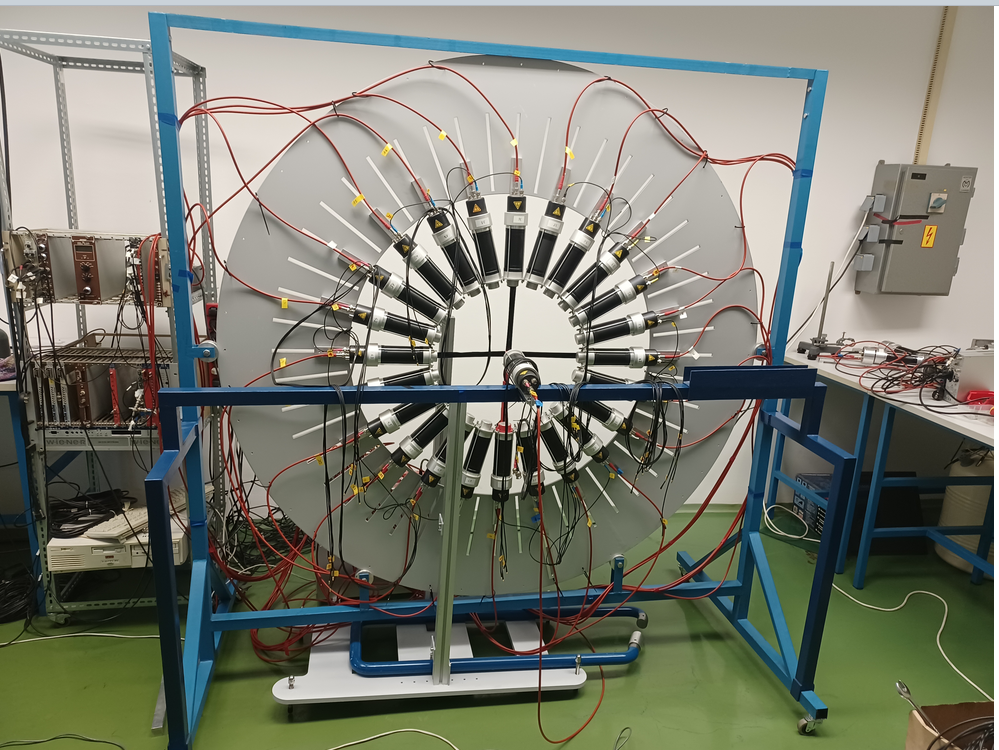 22Na
source
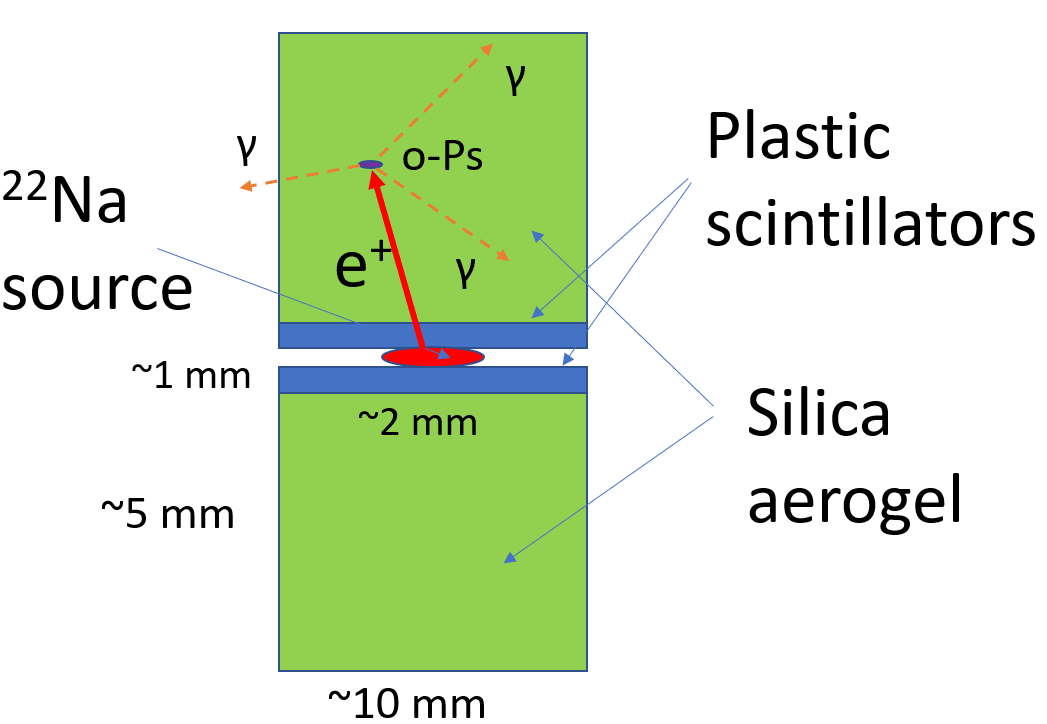 Eckert & Ziegler
Magnetic field production:
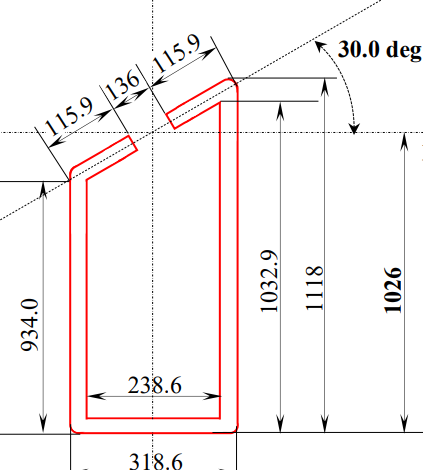 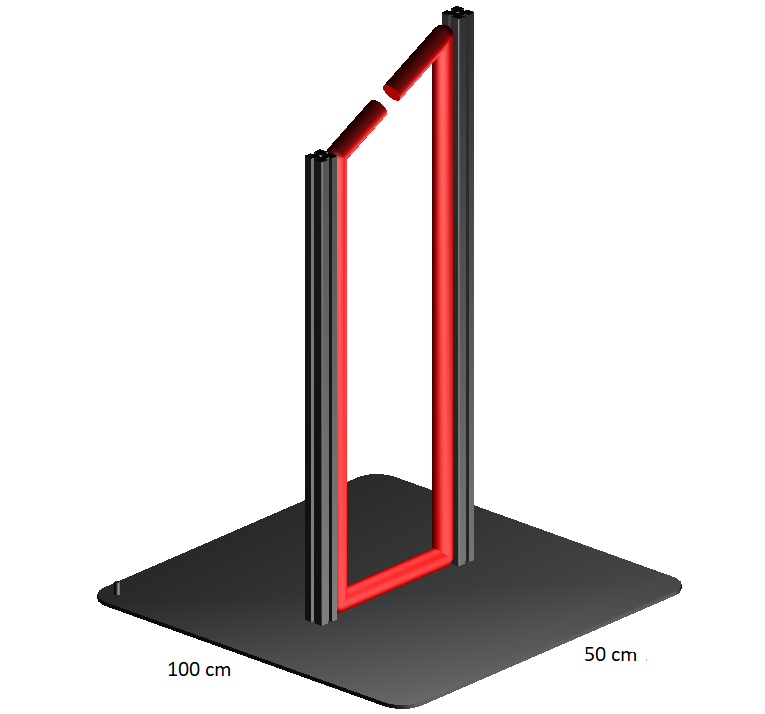 Yoke:
Magnet:

0.5 T, 40 mm x 40 mm 
2 neodymium permanent 
magnets :
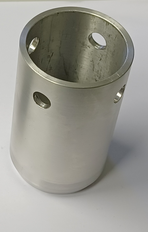 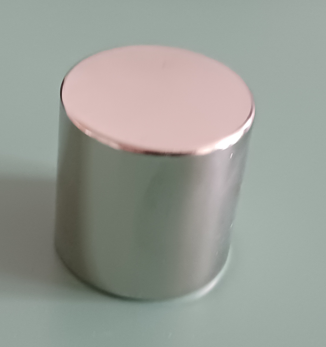 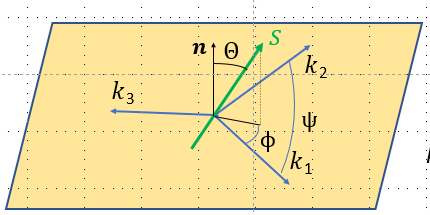 Our measurement: To do: holder for 22Na source and aerogel + scintillation detectors for positron detection
0.1mm (?) scintillators between 22Na source and silica aerogel  + light guide + PMT (now Photonis XP2020 URQ,
application for Hamamatsu H8409-70 PMZ)
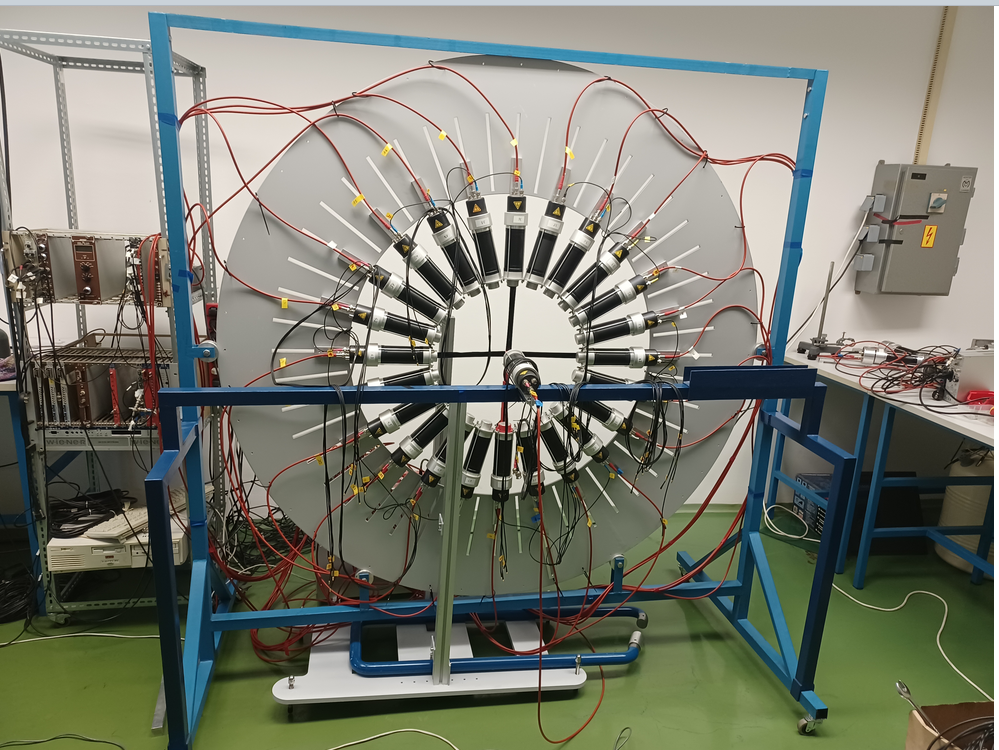 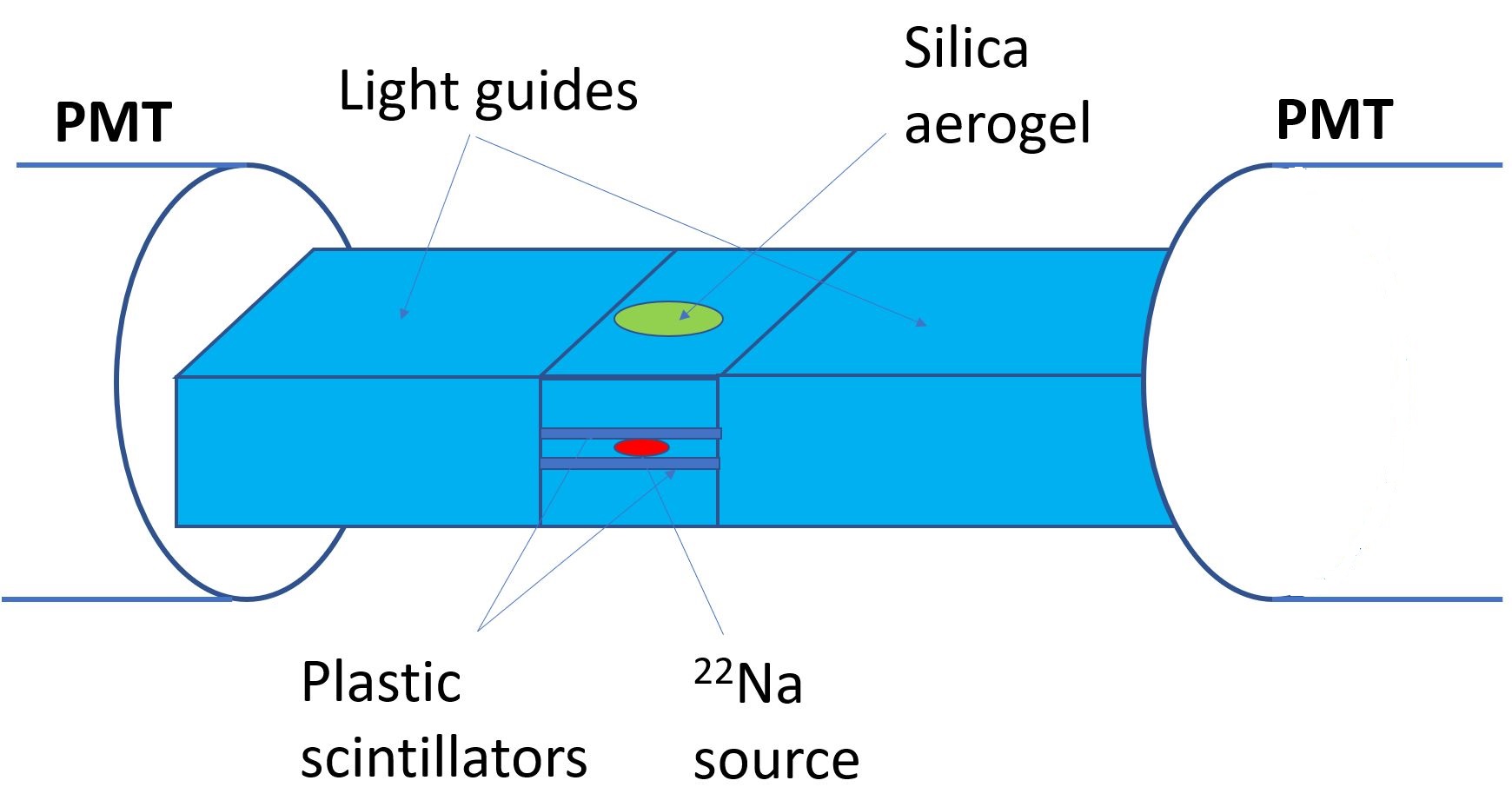 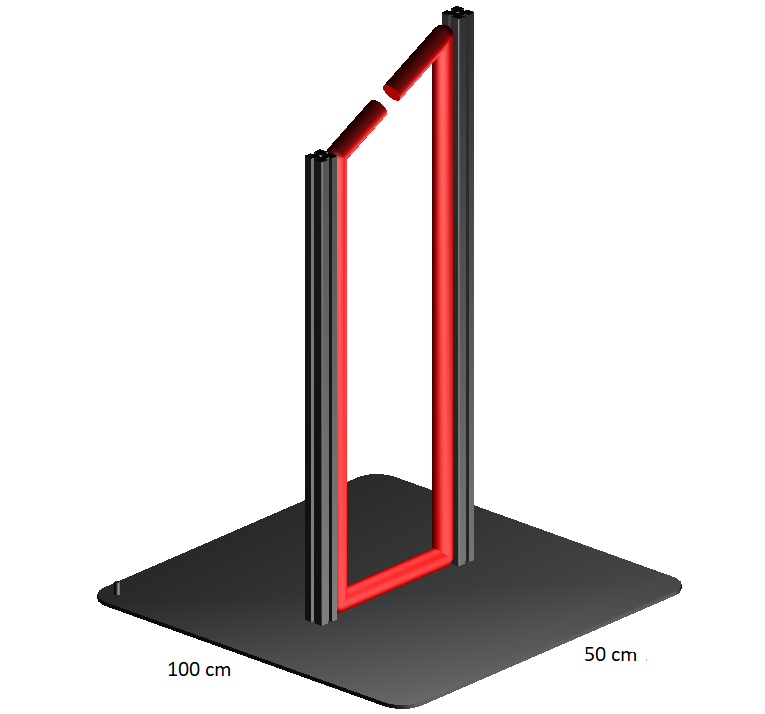 Tests with 
25, 50, 100 µm
scintillators, 
Shape of the
light guide
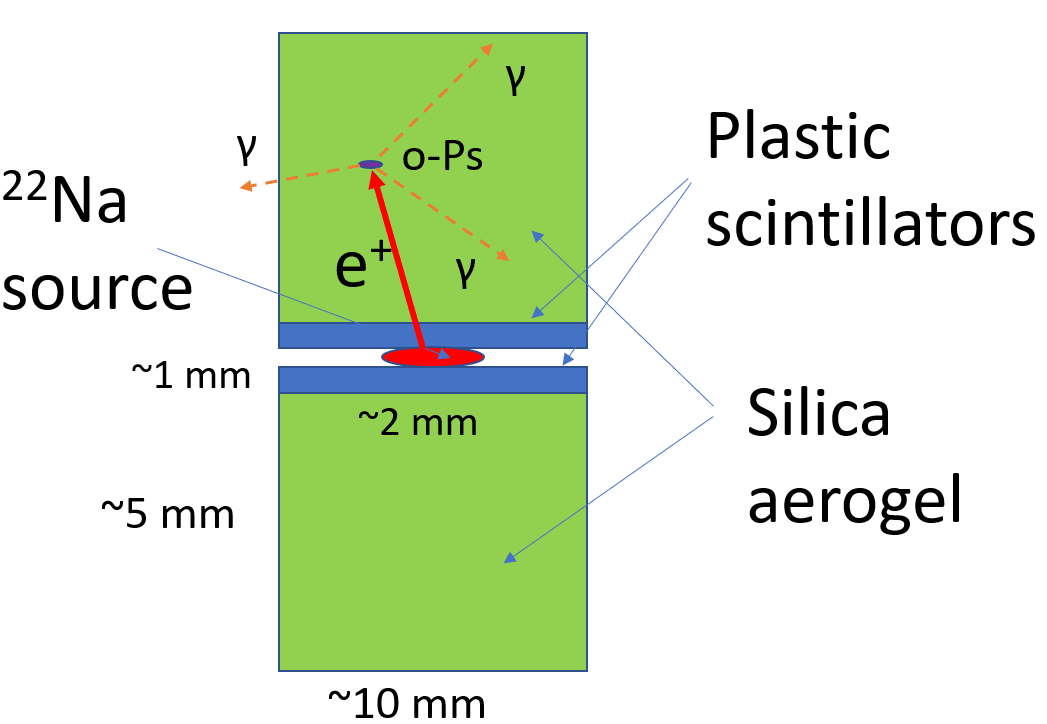 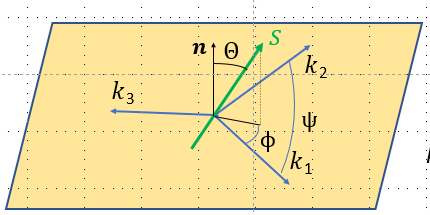 Our measurement: expectations and outlook
With the present system the limit on the CCP  expected between 10-3 and 10-4.
 Time of measurement? -> Strongly dependent on the efficiency of positron detection and positronium production

Upgrade to 2”x1” scintillators
Hamamatsu H8409-70 PMTs?
….
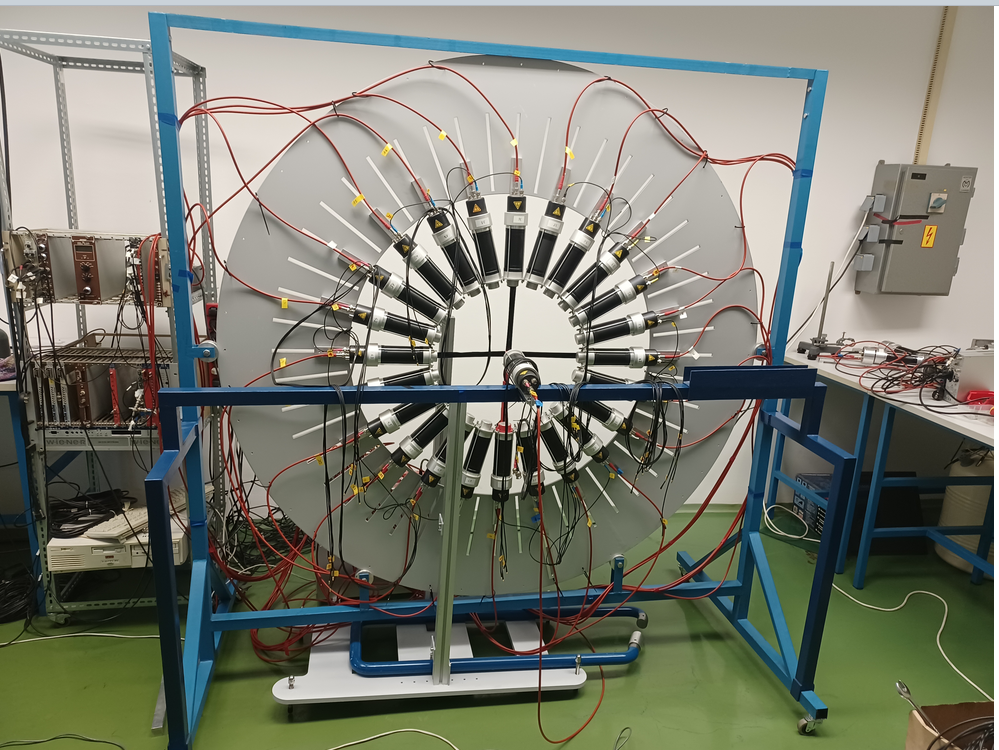 Thank you for your attention!